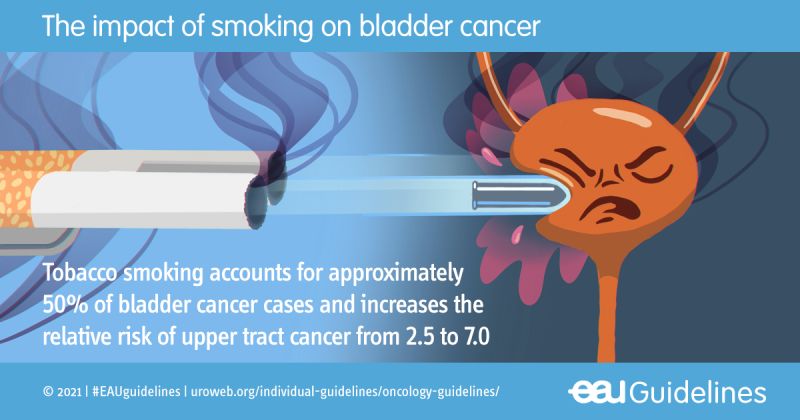 Maulana Azad Medical College
1
Bladder/Urothelial Carcinoma
Dr Zeeshan Qadeer
Associate Professor
Department of Urology
Rawalpindi Medical University
2
University Motto, Vision, Values & Goals
Mission Statement
To impart evidence-based research-oriented health professional education
Best possible patient care
Mutual respect, ethical practice of healthcare and social accountability.
Vision and Values
Highly recognized and accredited centre of excellence in
Medical Education, using evidence-based training techniques for development of highly competent health
professionals, who are lifelong experiential learner and are socially accountable.
Goals
The Undergraduate Integrated Learning Program is geared to provide you with quality medical education in an environment designed to:
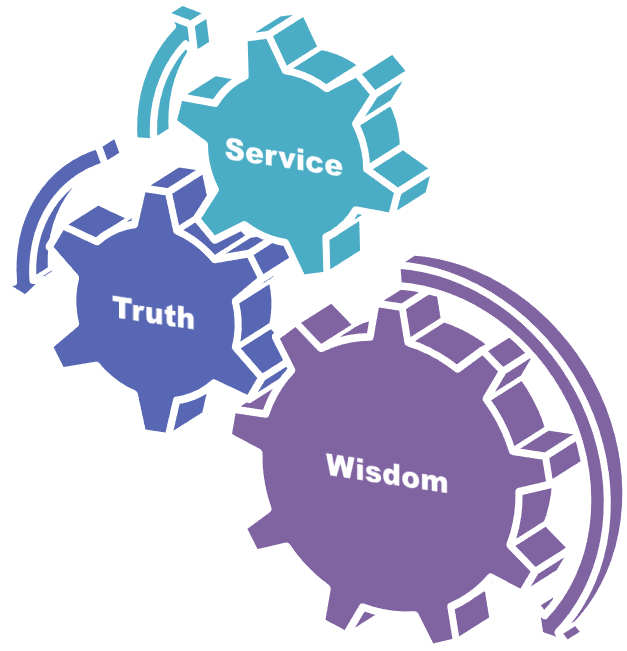 SEQUENCE OF LGIS
Learning objectives

Core Subject (70%)

Vertical Integration (10%)

Horizontal Integration (15%)

Research (3%)

Biomedical Ethics (2%)
PROF UMER MODEL OF INTEGRATED LECTURE
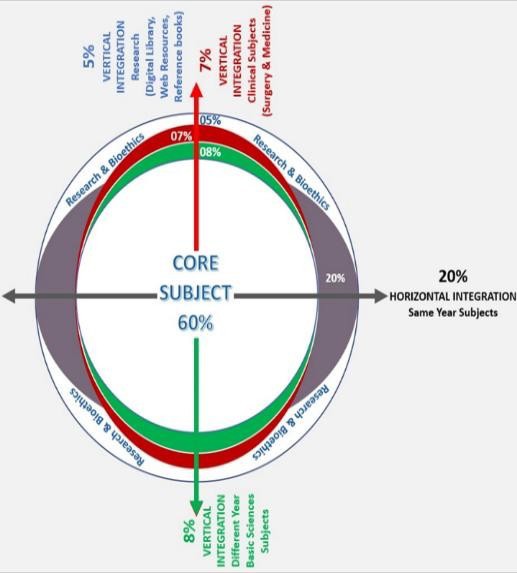 Learning objectives
Presentation of bladder tumor
 Investigate bladder tumor
 Staging & grading 
Types of bladder tumor
Plan to individualize treatment according to it’s  stage
Maulana Azad Medical College
6
CORE  SUBJECT
INCIDENCE
Most common urogenital CA
Male female ratio is 3.8 : 1 
Average age is after 60 years
75% of tumor are localized while 25% are metastasized at time of presentation
RISK FACTORS
Cigarette smoking 50%
Occupational exposure 15 % to 35%
Radiotherapy 
Bladder schistosomiasis
Synchronous upper tract tumors
SYMPTOMS
Visual  painless hematuria with clots
Frequency, urgency
Dysuria 
Suprapubic pain
Voiding LUTS
Obstructive uropathy
SIGNS
Anemia
Palpable bladder
Palpable kidneys
On Bimanual examination mass may be palpable in advanced tumors
INVESTIGATIONS
Urine R/E
Urine cytology
USG KUB
Flexible Cystoscopy
CT Scan KUB with contrast
IVU
Diagnosis
Cytology

cytology of urinary sediment is to detect malignant cells.
sensitive in high grade tumors
false negative in 20 % cases
13
Cystoscopy
Gold Standard procedure for diagnosis.
Tumor mapping is done.
All visible tumor removed and muscle under it resected plus multiple biopsies taken of suspicious sites.
14
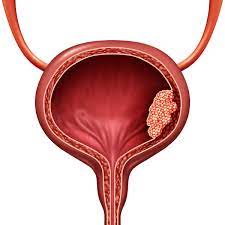 Maulana Azad Medical College
15
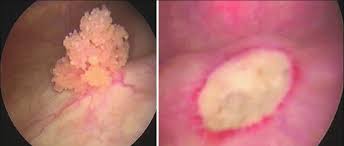 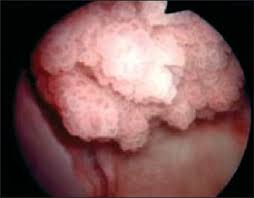 16
Maulana Azad Medical College
VERTICAL INTEGRATION WITH RADIOLOGY
Maulana Azad Medical College
17
Radiology
Excretory urography: 
It was a conventional method to diagnose bladder tumor but now replaced by CT Scan
18
Maulana Azad Medical College
19
CT scans: Tumor extent, nodal metastasis and distant spread 
MRI: Same resolution & sensitivity
       Pregnant lady
       Renal impairment 
       Findings of CT Scan are equivocal
20
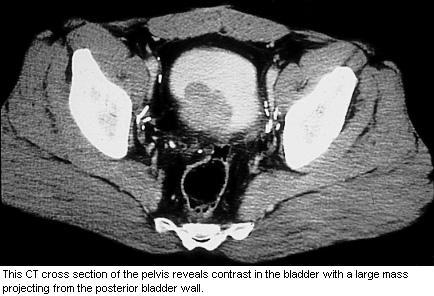 HORIZONTAL INTEGRATION WITH PATHOLOGY, HISTOPATHOLOGY
Maulana Azad Medical College
22
Pathological types
92% are transitional cell carcinoma
 6% as squamous cell carcinoma 
 2% are adenocarcinomas
23
Histopathological Grading:
Grade 1:(Well differentiated tumors): 
Thin fibro-vascular core, thickened urothelium
More than seven cell layers, 
Slight anaplasia, pleomorphism with rare mitotic figures. 
Often recur after endoscopic resection
24
Grade II (Moderately differentiated tumors): 
Wide fibro- vascular core with disturbance of base to surface cell maturation
loss of cell polarity
nuclear pleomorphism and frequent mitotic figures
Grade III (Poorly differentiated):
no differentiation of cells
marked nuclear pleomorphism, higher N:C ratio
25
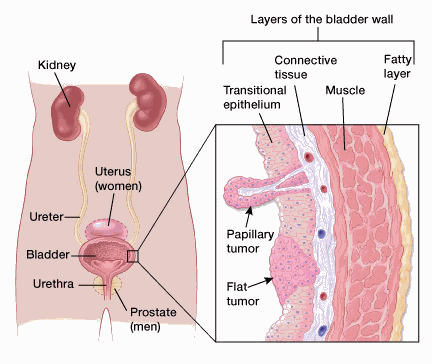 Maulana Azad Medical College
26
STAGING OF BLADDER TUMOUR(TNM STAGING)
27
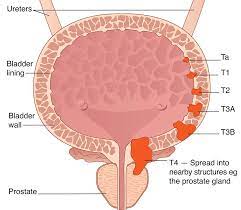 Maulana Azad Medical College
28
Maulana Azad Medical College
29
Treatment
For the purpose of treatment, bladder cancer can be grouped in to three major groups: 
Superficial / Non Muscle Invasive disease
 Muscle Invasive 
 Metastatic
32
Non Muscle Invasive Disease
80% of all bladder cancers 
Aims of treatment:
To eradicate the primary lesion
To prevent superficial relapse
To prevent progression to muscle invasive and less curable form of disease
33
Initial management is complete transurethral resection (TURBT)
Depending upon cystoscopic and pathological findings, superficial bladder cancers can be further sub divided in low risk  and high risk  groups
34
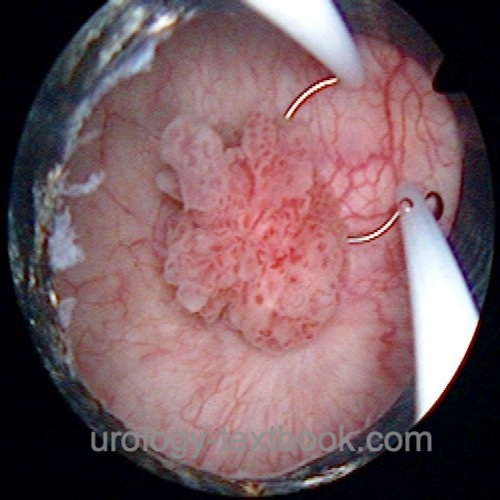 Maulana Azad Medical College
35
Drug
Type of risk
Induction Scheme
Toxicity
Mitomycin C
Low risk
Weekly 6-8 wks
Chemical cystitis, skin reactions
BCG
High risk
Weekly x 6 wks
Cystitis, haematuria
Commonly used intravesical agents:
36
Muscle Invasive Disease
37
Muscle Invasive Disease
Stages T2-T3
Radical Cystectomy + ileal conduit
Radical Cystectomy + Neo-Bladder reconstruction
Radical Cystectomy + ureterosigmoidostomy
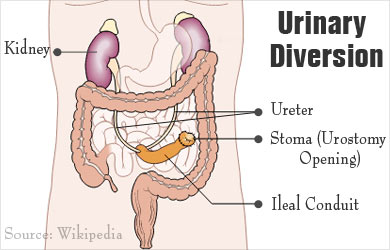 Maulana Azad Medical College
39
Maulana Azad Medical College
40
41
Maulana Azad Medical College
42
Stage T4 & Metastatic disease
Multimodality treatmentI
It combines TURBT, EBRT and chemotherapy
comparable results to radical cystectomy
Bladder should continuously monitored .
High level of compliance required
Spiral Integration with Family Medicine
Early detection and risk assessment in primary care, especially in high-risk groups (smokers, industrial workers).
 Screening strategies and timely referral for patients presenting with hematuria or persistent LUTS.
Biomedical Ethics
Ethical concerns in managing incidental bladder tumors, including patient counseling and decision-making.
 Informed consent and quality-of-life considerations for radical cystectomy and bladder reconstruction.
Research
Emerging imaging and molecular diagnostic techniques, such as PET scans and liquid biopsy for bladder cancer.
 Advancements in targeted therapies and immunotherapy, including checkpoint inhibitors for metastatic disease. 
 https://pmc.ncbi.nlm.nih.gov/articles/PMC10886494/
REFERENCES
Campbells urology 12th edition
Smith and Tanaghos urology 9th edition
EAU 2024 guidelines
THANK YOU 
48